The Future Health of Local Associate Degrees
Billie Jo Rice, Bakersfield College
Craig Rutan, Santiago Canyon College

2015 ASCCC Curriculum Institute
Overview
Mission of CCCs
Associate Degrees and General Education
Associate Degrees for Transfer
Death of Local Associate Degrees?
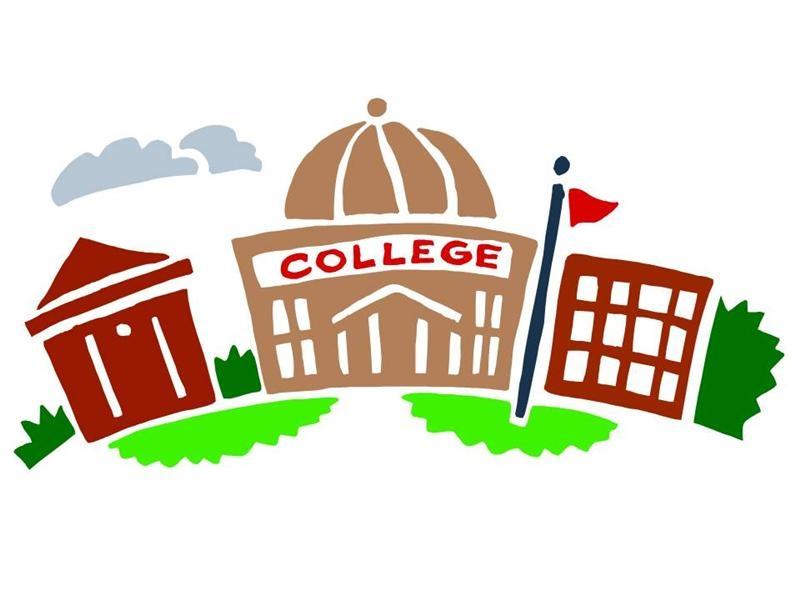 Mission of the CCC (§66010.4)
(1) The California Community Colleges shall, as a primary mission, offer academic and vocational instruction at the lower division level for both younger and older students, including those persons returning to school. Public community colleges shall offer instruction through but not beyond the second year of college. These institutions may grant the associate in arts and the associate in science degree.

 (2) In addition to the primary mission of academic and vocational instruction, the community colleges shall offer instruction and courses to achieve all of the following:
The provision of remedial instruction for those in need of it and, in conjunction with the school districts, instruction in English as a second language, adult noncredit instruction, and support services which help students succeed at the postsecondary level are reaffirmed and supported as essential and important functions of the community colleges.
The provision of adult noncredit education curricula in areas defined as being in the state's interest is an essential and important function of the community colleges.
The provision of community services courses and programs is an authorized function of the community 	colleges so long as their provision is compatible with an institution's ability to meet its obligations in its primary missions.
	
(3) A primary mission of the California Community Colleges is to advance California's economic growth and global competitiveness through education, training, and services that contribute to continuous work force improvement

(4) The community colleges may conduct to the extent that state funding is provided, institutional research concerning student learning and retention as is needed to facilitate their educational missions.
CCC Associate Degrees
The mission of the community colleges gives CCCs the right to grant associate degrees
Colleges have been granting associate degrees for many years
Associate degrees from CCCs have helped students get a job, a promotion, or helped them prepare for transfer to a four year university
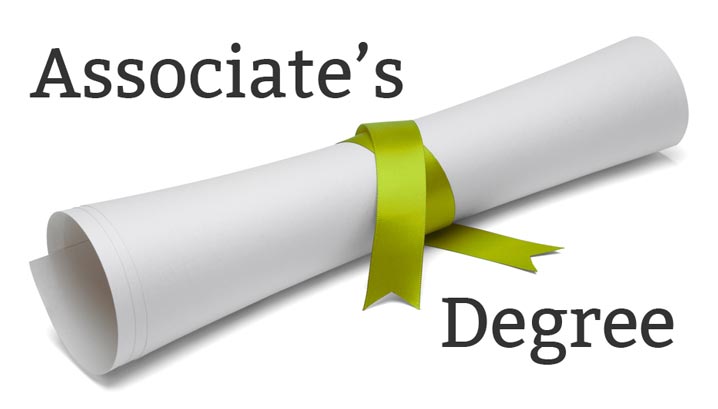 Requirements for Associate Degrees
Defined in §55063 of Title 5
Requires the completion of:
At least 18 semester or 27 quarter units of study must be taken in a single discipline or related disciplines
Completion of a general education pattern (local, CSU GE Breadth, IGETC)
60 degree applicable units
Demonstrate competency in mathematics and written expression
General Education
General education must be a minimum of 18 units from the following areas:
Natural Sciences
Social and Behavioral Sciences
Humanities
Language and Rationality
English Composition
Communication and Analytical Thinking
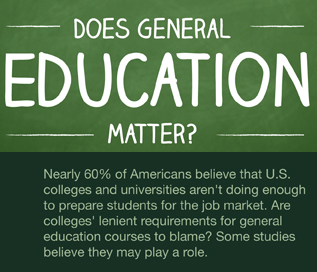 Local Practice
Colleges created AA/AS degrees in the areas of transfer and CTE
Colleges established a local GE pattern that has 18+ units
Colleges allowed students to complete GE requirements using transfer GE patterns (CSU GE Breadth/IGETC)
Counselors would often encourage transfer students to complete one of these transfer patterns
SB1440 (Padilla) - 2010
SB1440 created the Associate Degree for Transfer (ADT).
This new type of degree has different requirements than traditional AA/AS degrees
No more than 60 required units
Students must complete CSU GE Breadth or IGETC
Students completing an ADT are guaranteed admission to the CSU system with junior standing.
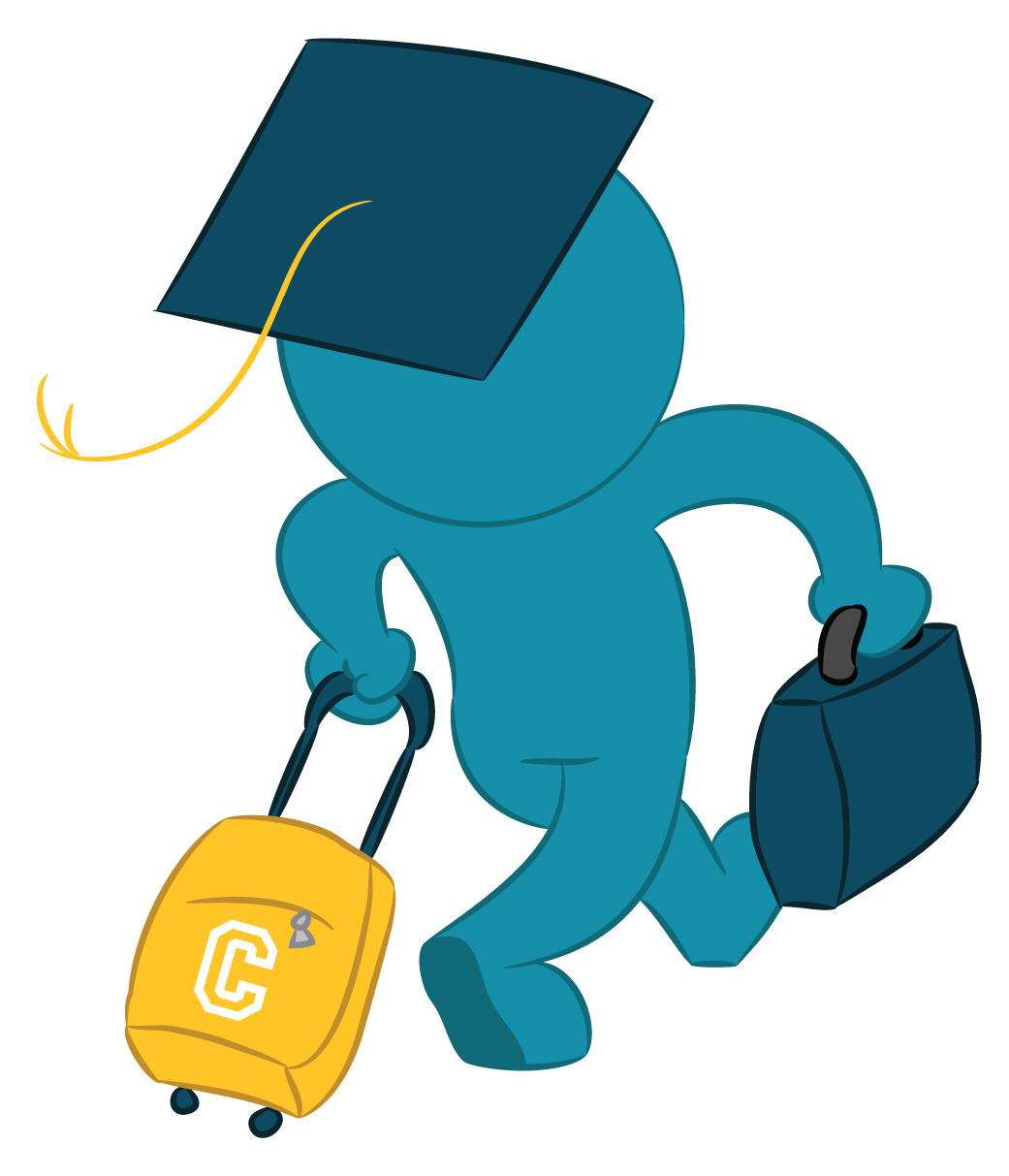 Questions Created by ADTs
Should our existing local degrees be replaced by ADTs?
Are local degrees only for CTE areas now?
Do we still need a local GE pattern?
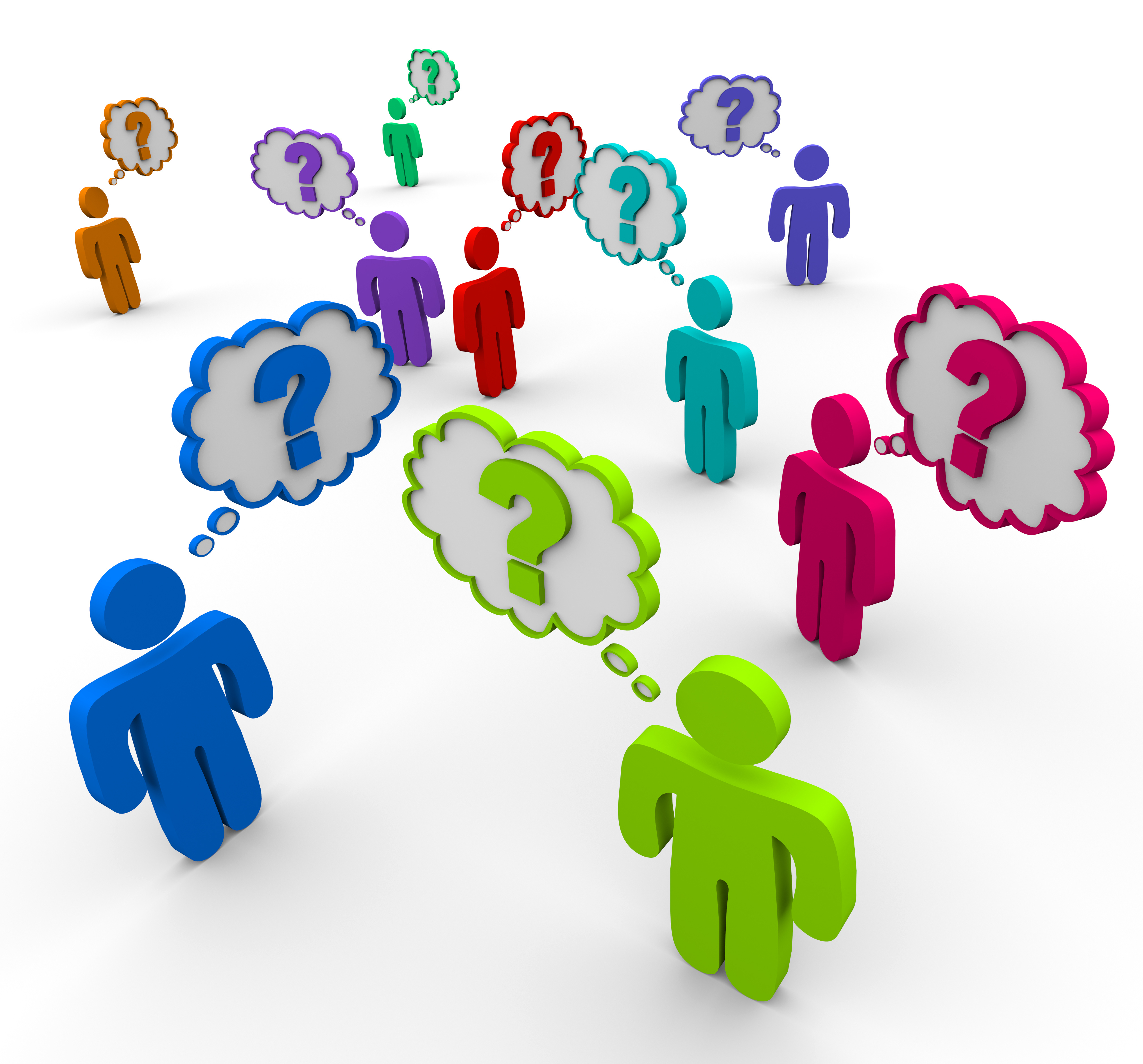 Mixed Messages from the State
If you submit a local AA/AS degree for approval and choose a goal of “transfer” you will need to submit the following:
Articulation agreements showing that at least 51% of the major courses are articulated as major prep at one UC or CSU campus
CSU GE Breadth or IGETC because any degree for “transfer” cannot use a locally defined GE pattern
A message that the degree requires too many units
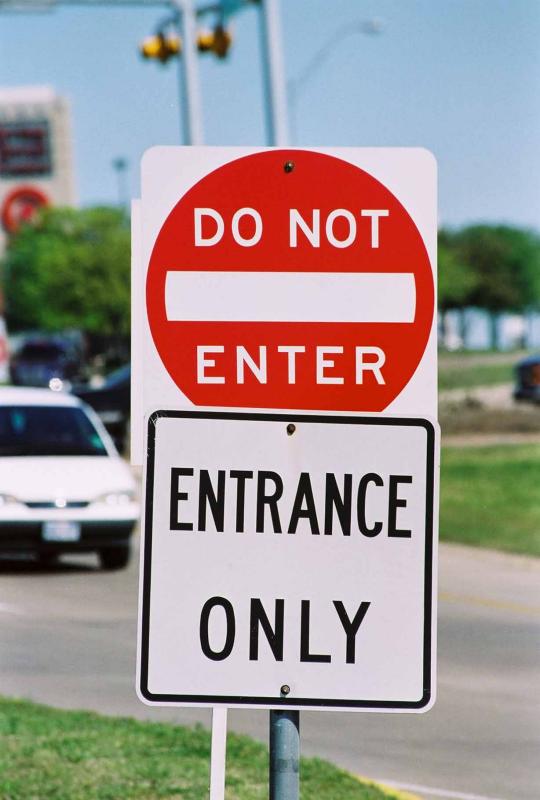 The End of Local AA/AS Degrees?
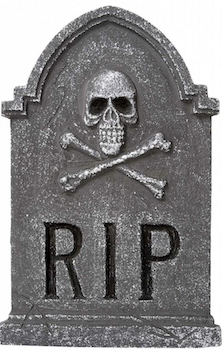 With the passage of SB440, colleges are required to create an ADT in any area where they have an existing AA/AS degree and a TMC exists.
When you combine the 440 requirement with the new submission guidelines, you might think that getting rid of all non-CTE associate degrees might be a good idea.
Deactivating degrees is always a local decision and should be based on the needs of the students.
ASCCC Working for Local Control!
ASCCC has encouraged colleges to keep associate degrees that are meeting the needs of students
Do the different degrees prepare students for different pathways?
Will ACCJC consider the two degrees the same?
ASCCC has been working with the CO to clarify the requirements for associate degrees to better align with Title 5
The 6th edition of the Program and Course Approval Handbook (PCAH) will be very different from the 5th!
Summary
The ability to grant associate degrees is given to CCCs by education code
Local associate degrees have been helping students for many years
ADTs provide new opportunities to students, but they don’t make existing degrees worthless.
If a degree is meeting the needs of students, keep it!
Thank You for Coming!
Do you have any questions?
Billie Jo Rice: brice@bakersfieldcollege.edu
Craig Rutan: rutan_craig@sccollege.edu
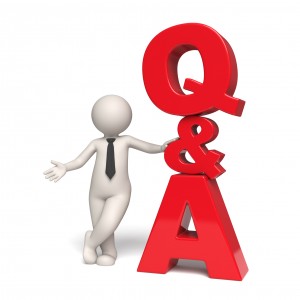